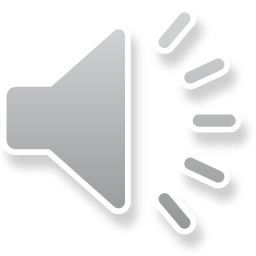 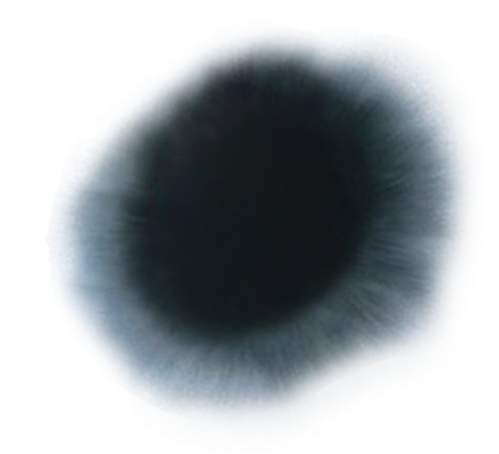 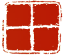 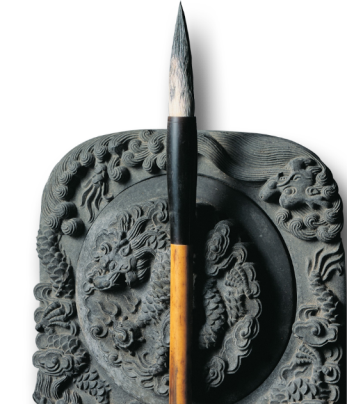 夏
出
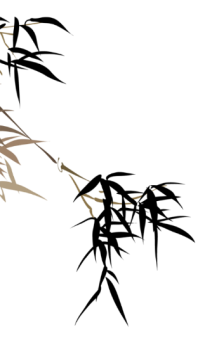 影
品
百年沧桑情落梦萦中
倾一世魂
点一滴墨
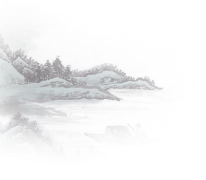 [Speaker Notes: 版权声明：300套精品模板商业授权，请联系【锐旗设计】:https://9ppt.taobao.com，专业PPT老师为你解决所有PPT问题！]
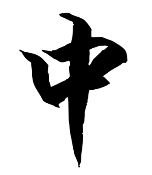 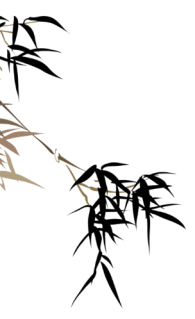 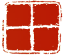 夏
出
注一丝情，汇一抹灵气
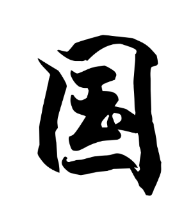 影
品
万千惟妙犹在中国风
第一PPT模板网-WWW.1PPT.COM
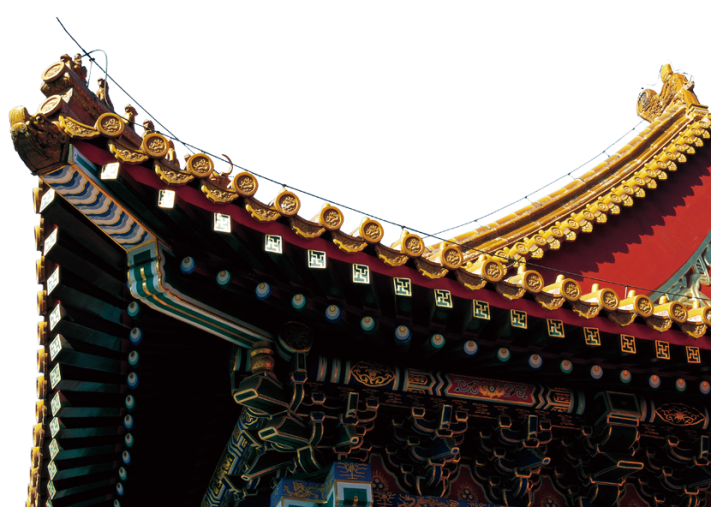 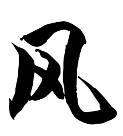 江郎才现中国风
自古英雄出少年
挥毫泼墨展英姿
剑走风动淋漓致
万千惟妙犹在中国风
汇一抹灵气
注一丝情
百年沧桑情落梦萦中
倾一世魂
点一滴墨
夏影
出品
金·戈
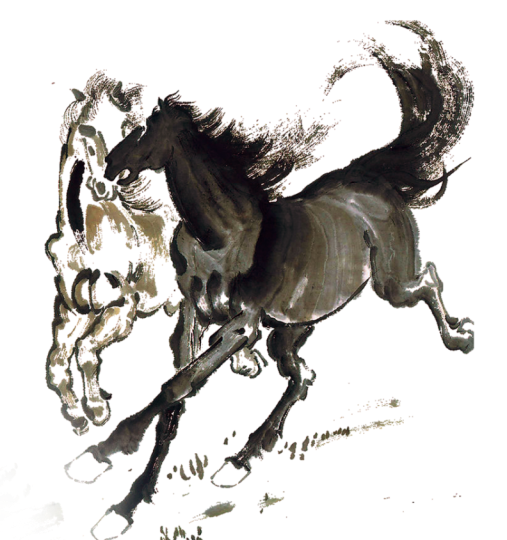 剑走风动淋漓致
江郎才现中国风
自古英雄出少年
挥毫泼墨展英姿
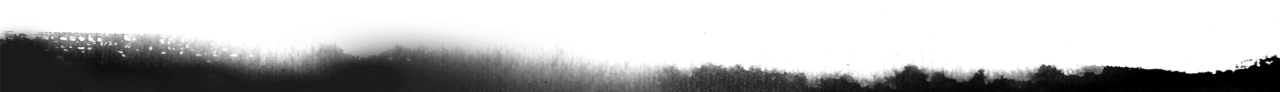 [Speaker Notes: 版权声明：300套精品模板商业授权，请联系【锐旗设计】:https://9ppt.taobao.com，专业PPT老师为你解决所有PPT问题！]
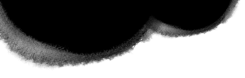 古·曲
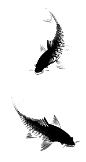 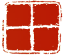 夏
出
影
品
兰亭临帖 行书如行云流水
月下门推 心细如你脚步碎
忙不迭 千年碑易拓 却难拓你的美
真迹绝 真心能给谁
古
In haste, the one-thousand-year tablet is easy to copy, yet your beauty is not
Under the moon the door yielded to a gentle push, your thoughtfulness reflected in your fragile footsteps
Practicing calligraphy at the Orchid Pavilion, the semi-cursive script resembling sailing clouds and flowing water
If the original script were gone, to whom would I give my heart?
韵
风
采
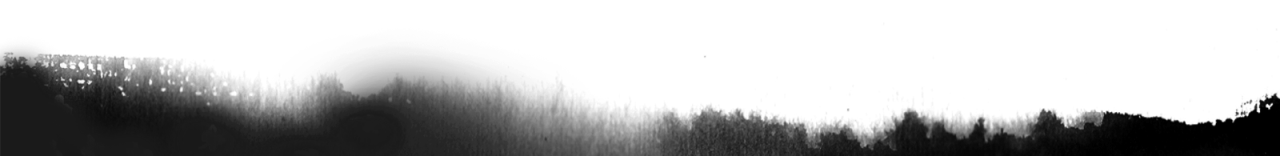 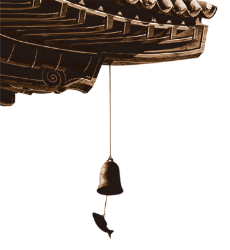 古·韵
一
二
三
四
晴岚萦转双溪畔
慧水潺潺
霜林醉染峰峦间
祥云淡淡
飞歌倚天心未远
粗茶香漫旧书卷
春风吹拂水晶帘
莫问前缘
粉翼蹁跹桃木剑
夏雨滴落碧丝檐
绿水青山相对看
翠柳扶炊烟
枫红雪瑞秋冬暖
不羡神仙
莠草缀疏栏
欢笑驻流年
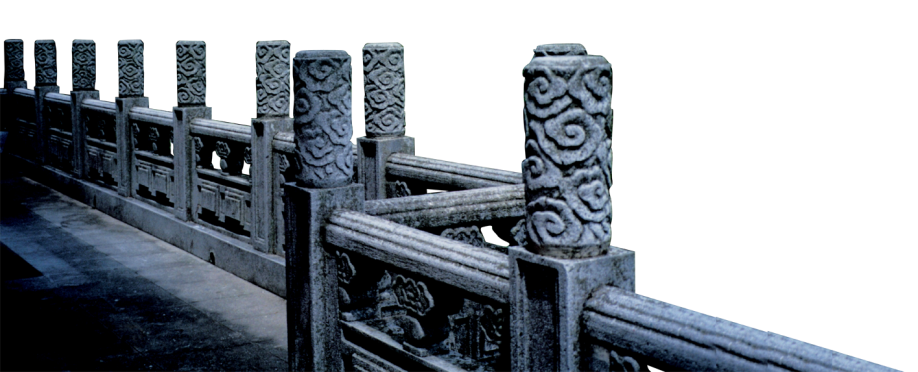 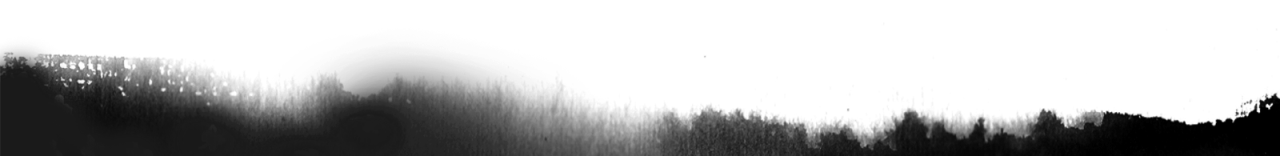 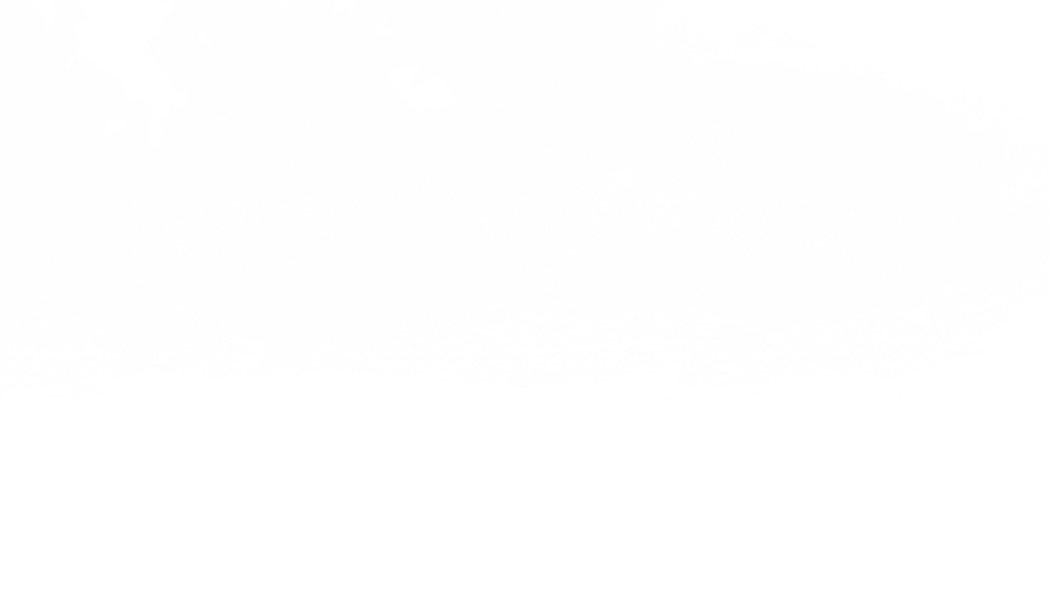 崇·山
江上
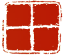 夏
出
奇峰出奇云
秀木含秀气
清晏皖公山
口绝称人意
独游沧江上
终日淡无味
何由讨灵异
默然遥相许
欲往心莫遂
待吾还丹成
投迹归此地
望皖公山
影
品
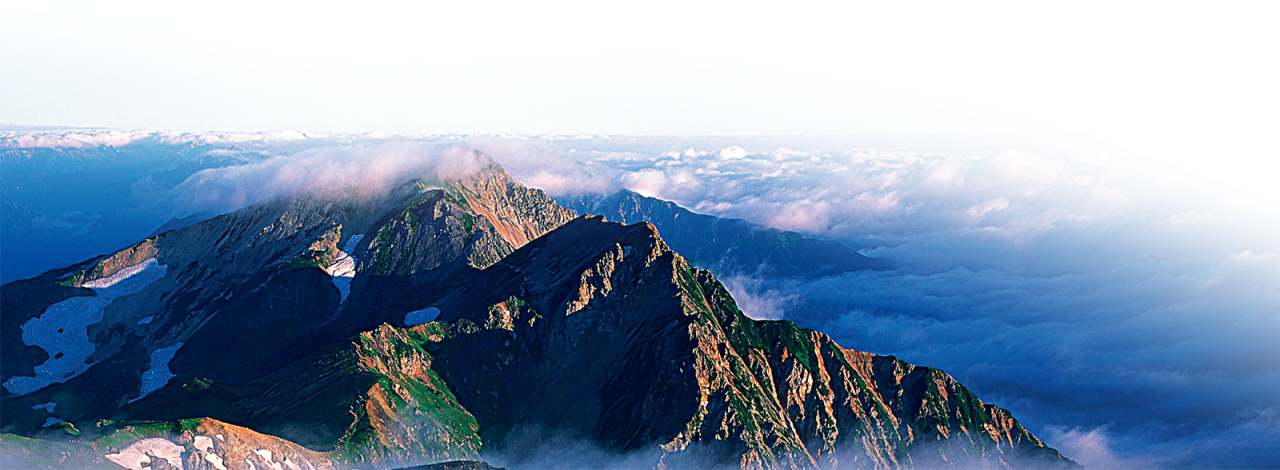 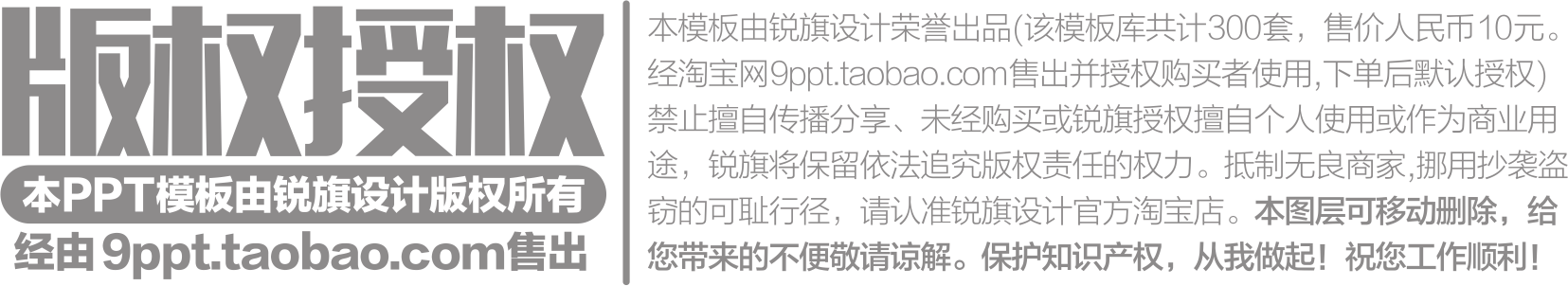 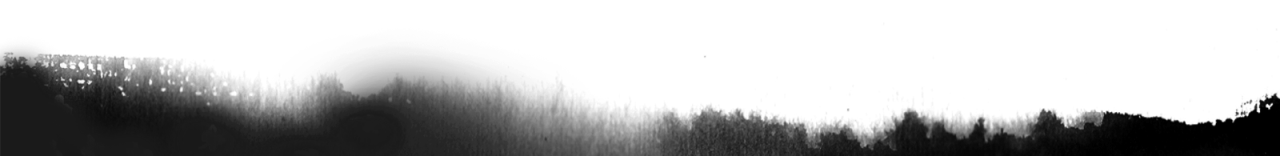 [Speaker Notes: 版权声明：300套精品模板商业授权，请联系【锐旗设计】:https://9ppt.taobao.com，专业PPT老师为你解决所有PPT问题！]
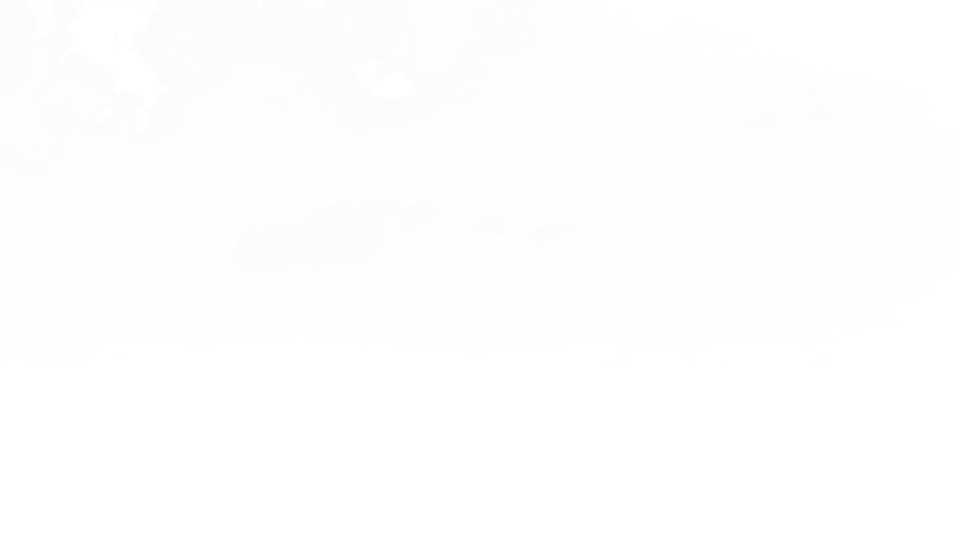 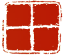 夏
出
惊
影
品
雪
陆 畅
怪得北风急，前庭如月辉
天人宁许巧，剪水作花飞
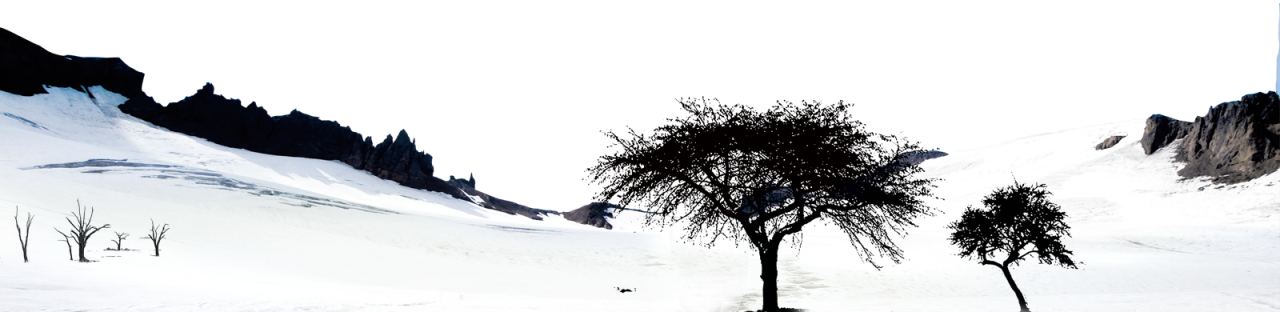 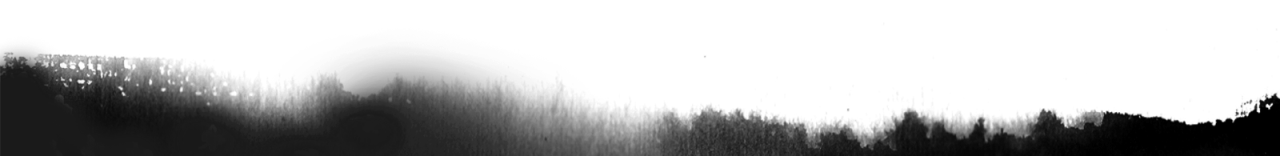 [Speaker Notes: 版权声明：300套精品模板商业授权，请联系【锐旗设计】:https://9ppt.taobao.com，专业PPT老师为你解决所有PPT问题！]
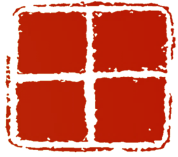 谢
欣
谢
赏
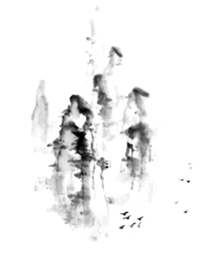 夏|影|出|品
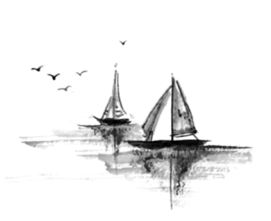 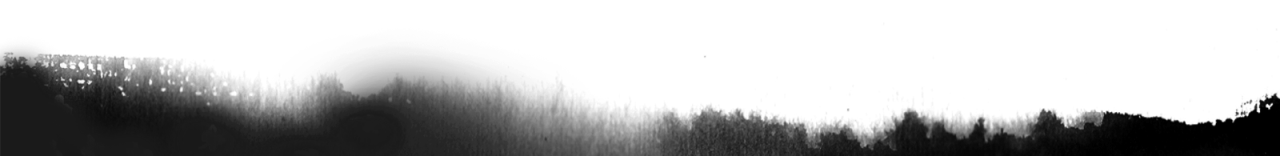